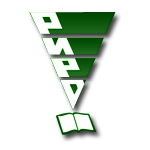 ОБЛАСТНОЕ ГОСУДАРСТВЕННОЕ БЮДЖЕТНОЕ УЧРЕЖДЕНИЕДОПОЛНИТЕЛЬНОГО ПРОФЕССИОНАЛЬНОГО ОБРАЗОВАНИЯ«РЯЗАНСКИЙ ИНСТИТУТ РАЗВИТИЯ ОБРАЗОВАНИЯ»
АНАЛИЗ РЕЗУЛЬТАТОВ РЕГИОНАЛЬНОГО МОНИТОРИНГА ПО ФОРМИРОВАНИЮ ФУНКЦИОНАЛЬНОЙ ГРАМОТНОСТИ
2022
Функциональная грамотность – это способность использовать полученные в школе знания и умения для широкого диапазона задач в различных жизненных ситуациях.

Цели мониторингового исследования:
оценка уровня сформированности функциональной грамотности по трём основным направлениям у обучающихся 6-х классов всех общеобразовательных организаций Рязанской области;
подготовка образовательных организаций региона к участию в международных сопоставительных исследованиях, в частности, выявление возможностей образовательных организаций региона в организации и проведении диагностических работ по функциональной грамотности в компьютерном формате;
повышение качества образования в регионе.
Количество обучающихся 6-х классов общеобразовательных организаций Рязанской области, принимавших участие в мониторинговом исследовании по оценке функциональной грамотности в 2021-2022 уч. г.
Сопоставление количества участников МИ, фактического и указанного в протоколах ОО
Концептуальные особенности мониторингового исследования
1. Проведение диагностических работ на компьютерной основе с использованием:
электронных текстов, 
заданий с множественными текстами, 
заданий по оценке достоверности информации и заданий на выявление и анализ противоречий. 
2. Использование трёхкомпонетных компетентностных заданий по модели PISA, обязательными компонентами которых являются:
наличие ситуационной значимости контекста;
необходимость перевода условий задачи, сформулированных с помощью обыденной семантики, на язык предметной области, например, математики;
неопределенность, новизна формулировки задачи.
Концептуальные особенности мониторингового исследования
3. Использование комплексных или структурированных заданий, объединённых общей темой или проблемой, связанной с реальной жизнью. Каждое из подобных заданий включает тексты, а также таблицы, диаграммы или графики, в которых описана некоторая проблема или ситуация, и 1-10 вопросов различной трудности. По результатам выполнения заданий оценивается способность учащихся понять текст или проблему, ответить на вопросы к тексту или решить проблему, опираясь на жизненный опыт или знания из той или иной предметной области.
Концептуальные особенности мониторингового исследования
4.Основными характеристиками заданий регионального мониторингового исследования по оценке функциональной грамотности, как и в исследовании PISA, являются:
типы знаний (содержательное, процессуальное, методологическое);
компетенции (научное объяснение явлений, критическое мышление, креативность, коммуникативность, сотрудничество и кооперация и др.);
контекст/ситуация (здоровье; природные ресурсы; окружающая среда; опасности и риски; новые знания в области науки и технологии/личная, местная, национальная, глобальная и др.);
когнитивный уровень (низкий, средний, высокий);
тип задания (стандартное или интерактивное);
форма задания (с закрытым или открытым ответом)
Концептуальные особенности мониторингового исследования
5. Для оценки выполнения заданий диагностических работ мониторингового исследования по оценке функциональной грамотности, как и в исследовании PISA, применяются два вида шкал:
дихотомическая шкала:
«ответ принимается полностью»;
«ответ не принимается»;
политомическая шкала: 
«ответ принимается полностью»;
«ответ принимается частично»;
«ответ не принимается».
Концептуальные особенности мониторингового исследования
6. Диагностические работы мониторингового исследования по оценке функциональной грамотности проводятся анонимно, данные об участниках в рамках исследования собираются без привязки к ФИО. При этом у каждой ОО сохраняется возможность принятия решения о фиксации ФИО участников и хранения у себя результатов участников в привязке к ФИО для дальнейшего анализа проблем, имеющихся в учебном процессе в ОО и обнаруженных в результате проведения МИ, и формирования программы по устранению обнаруженных проблем.
Разработка основных подходов к оценке сформированности основных направлений функциональной грамотности
Инструментарий по оценке функциональной грамотности
Измерительный инструментарий для основных направлений функциональной грамотности
Шкала оценки уровней сформированности функциональной грамотности
Результаты мониторингового исследования по оценке уровня сформированности читательской, математической и естественнонаучной грамотности у обучающихся 6-х классов всех общеобразовательных организаций Рязанской области
Результаты мониторингового исследования по оценке уровня сформированности читательской, математической и естественнонаучной грамотности у обучающихся 6-х классов всех общеобразовательных организаций г. Рязани
Группы обучающихся 6-х классов Рязанской области по уровням сформированности функциональной грамотности в 2021-2022 уч. г.
Группы обучающихся 6-х классов г. Рязанипо уровням сформированности функциональной грамотности в 2021-2022 уч. г.
Группы ОО по уровню сформированности функциональной грамотности
Среднее время, затраченное обучающимися 6-х классов Рязанской области на выполнение диагностических работ
Проблемы, выявленные в результате анализа данных мониторингового исследования
Технические
Организационные
Методические
Воспитательные
Ошибки при выполнении заданий диагностических работ
1) Выход за пределы формулировки задания в сторону её сужения или расширения:
излишнее обобщение формулировки ответа;
субъективизм формулировки ответа;
отсутствие связи с критериями задания;
подмена понятий;
незнание предметной терминологии.
2) Неумение находить место запрашиваемой информации, конкретизировать её, а именно:
копирование большого фрагмента текста с избыточной информацией;
предоставление недостаточной информации;
предоставление противоречивой и/или недостоверной информации;
формальный выбор фрагмента текста (подмена запрашиваемой информации близкой по смыслу или «тематическому полю»);
неверное определение ключевого слова в формулировке вопроса;
повторение формулировки вопроса.
Ошибки при выполнении заданий диагностических работ
3) Неумение выстраивать собственное высказывание:
выстраивать текст-рассуждение;
подводить обоснование;
выстраивать аргументацию тезисов (подтверждение фактов) на основе информации из текста или собственных суждений.
4) Неумение излагать информацию из текста своими словами, а именно:
подмена изложения цитированием;
неумение отделить главное от второстепенного.
5) Нарушение причинно-следственной зависимости.
6) Недостаточный объём фоновых знаний и культурно-исторического опыта.
Рекомендации
1. Совершенствовать читательские умения, связанные с поиском и извлечением информации.
2. Чаще включать в работу множественные и электронные тексты разных по тематике, жанру и стилю.
3. Необходимо научить точно отвечать на конкретный информационный запрос, не выходить за его границы.
4. Чаще предоставлять возможность высказывать и обосновывать свою точку зрения, выстраивать текст-рассуждение или текст-объяснение, аргументировать свою точку зрения информацией из текста, т. е. вернуться к проведению уроков, посвящённых развитию речи, чаще писать изложения и сочинения.
5. Совершенствовать навыки анализа и оценки текста.
6. Чаще обращаться к сопоставлению и анализу визуальной и вербальной информации.
7. Работать с таблицами: учить систематизировать, классифицировать, группировать и обобщать извлечённую из текста информацию.
8. Совершенствовать навыки беглого и просмотрового чтения.
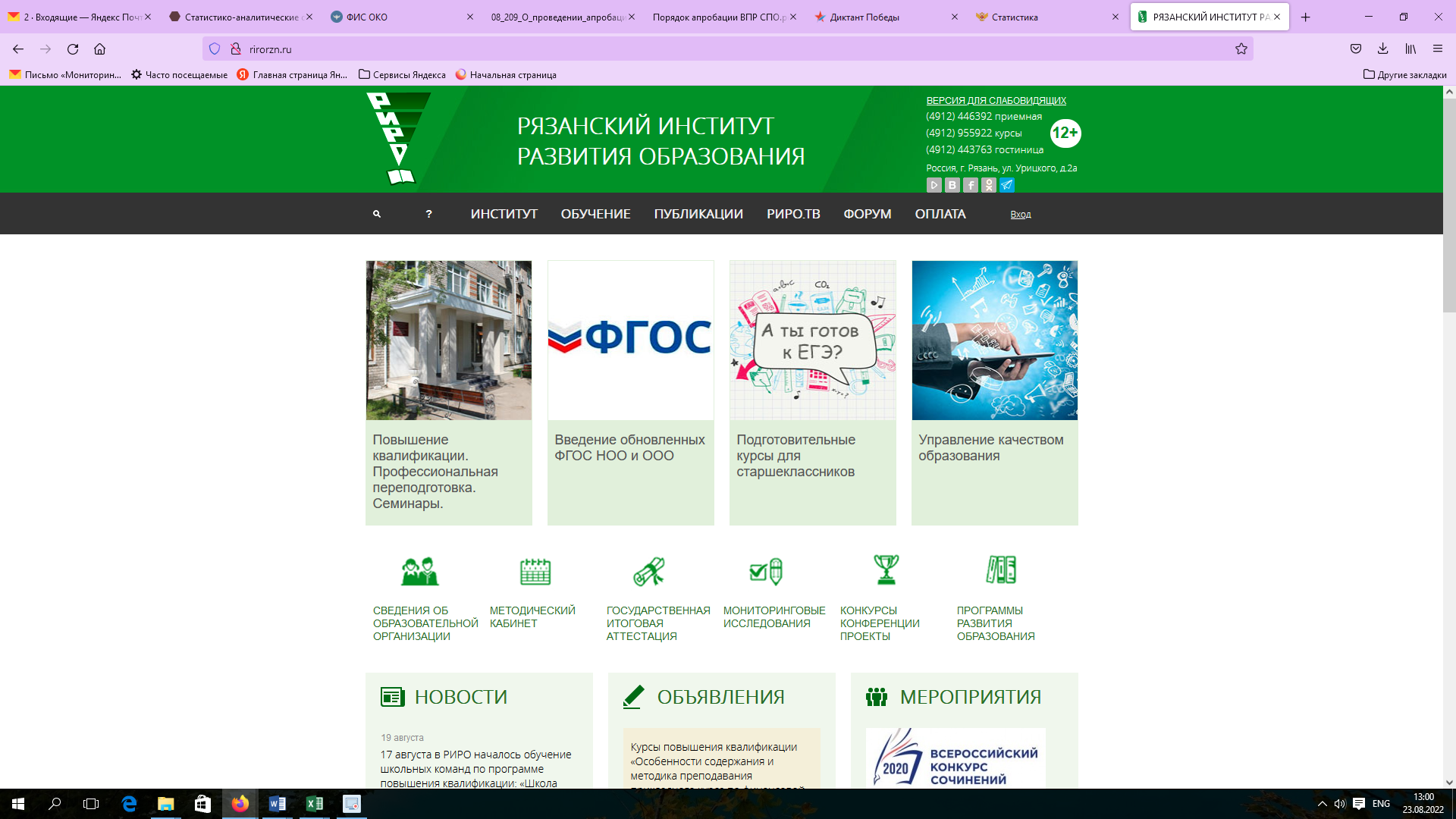 Материалы мониторингового исследования размещены на официальном сайте РИРО:

http://rirorzn.ru/regionalnye-monitor/regional/ooo/
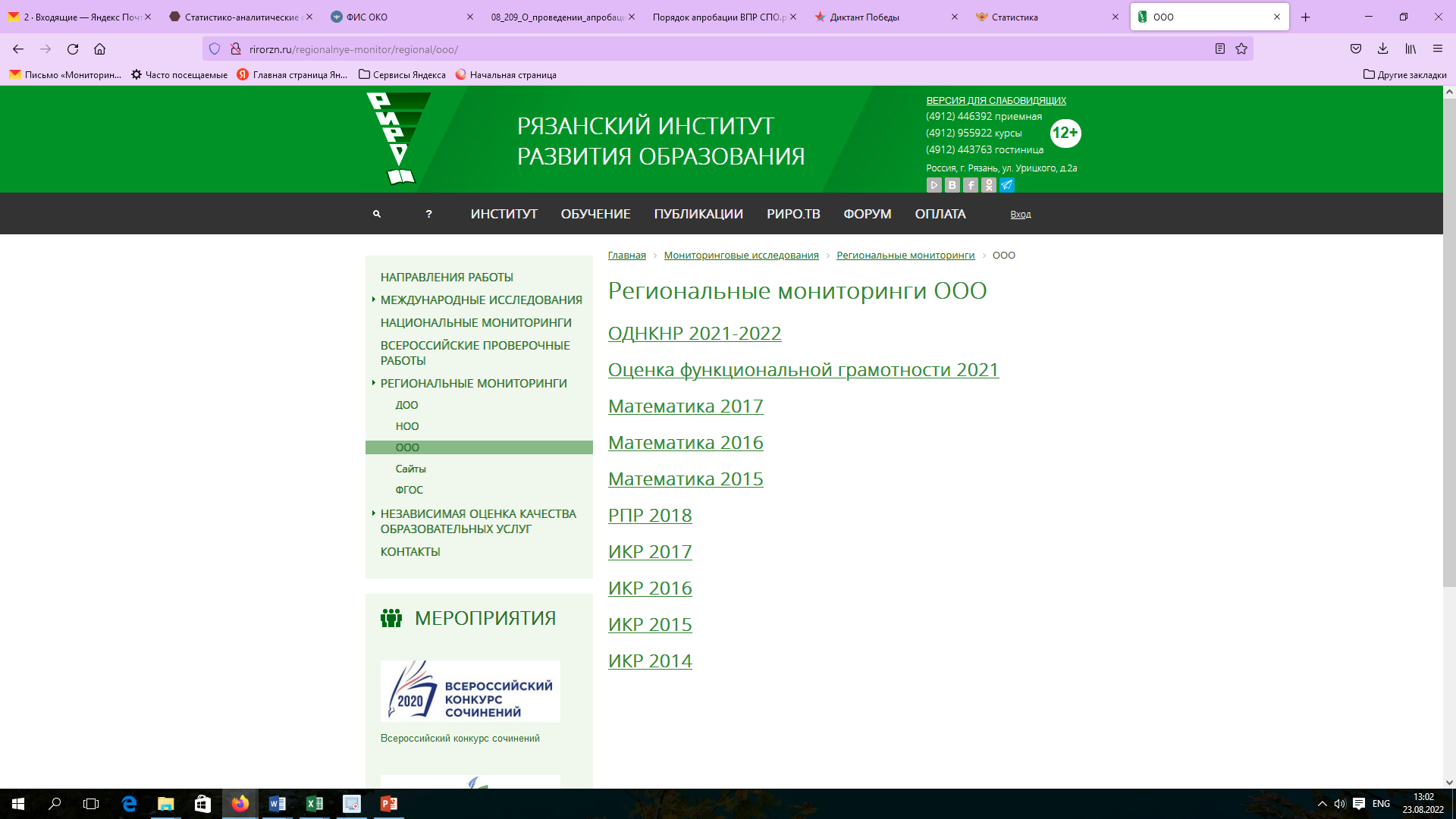